The Giraffe Quiz
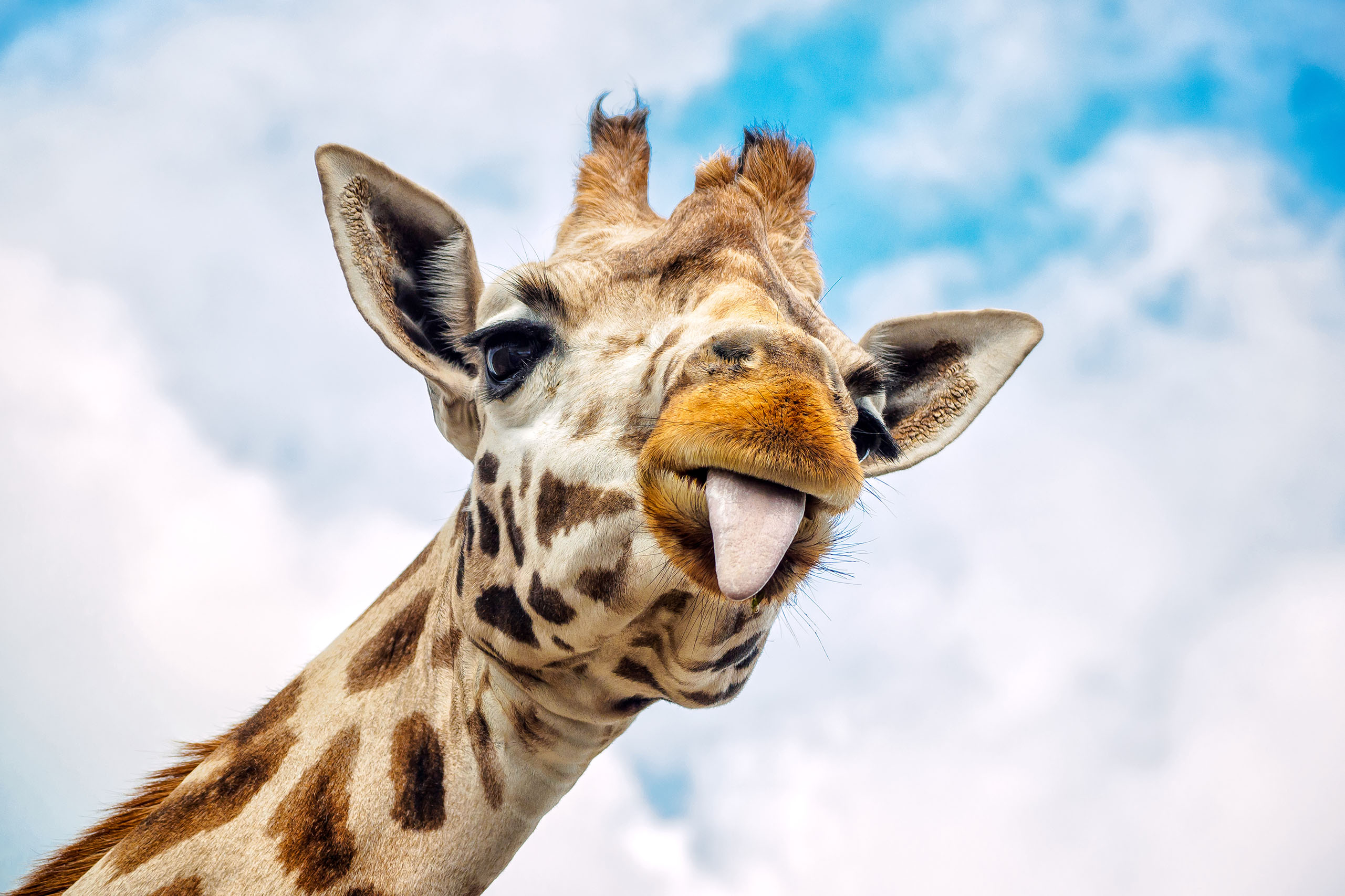 By
Ruby
How tall is a giraffe?
1 foot
16-18 feet
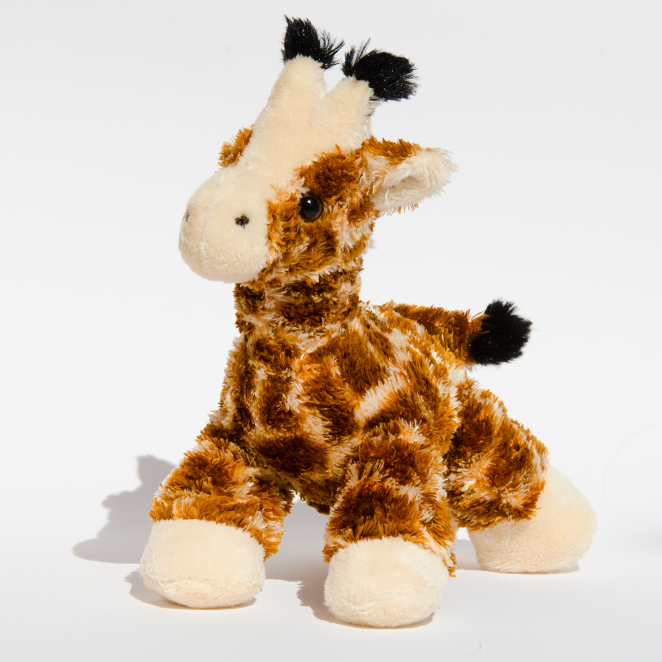 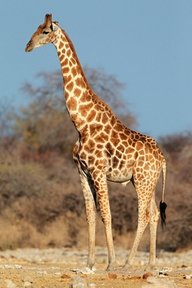 Oops, try again.
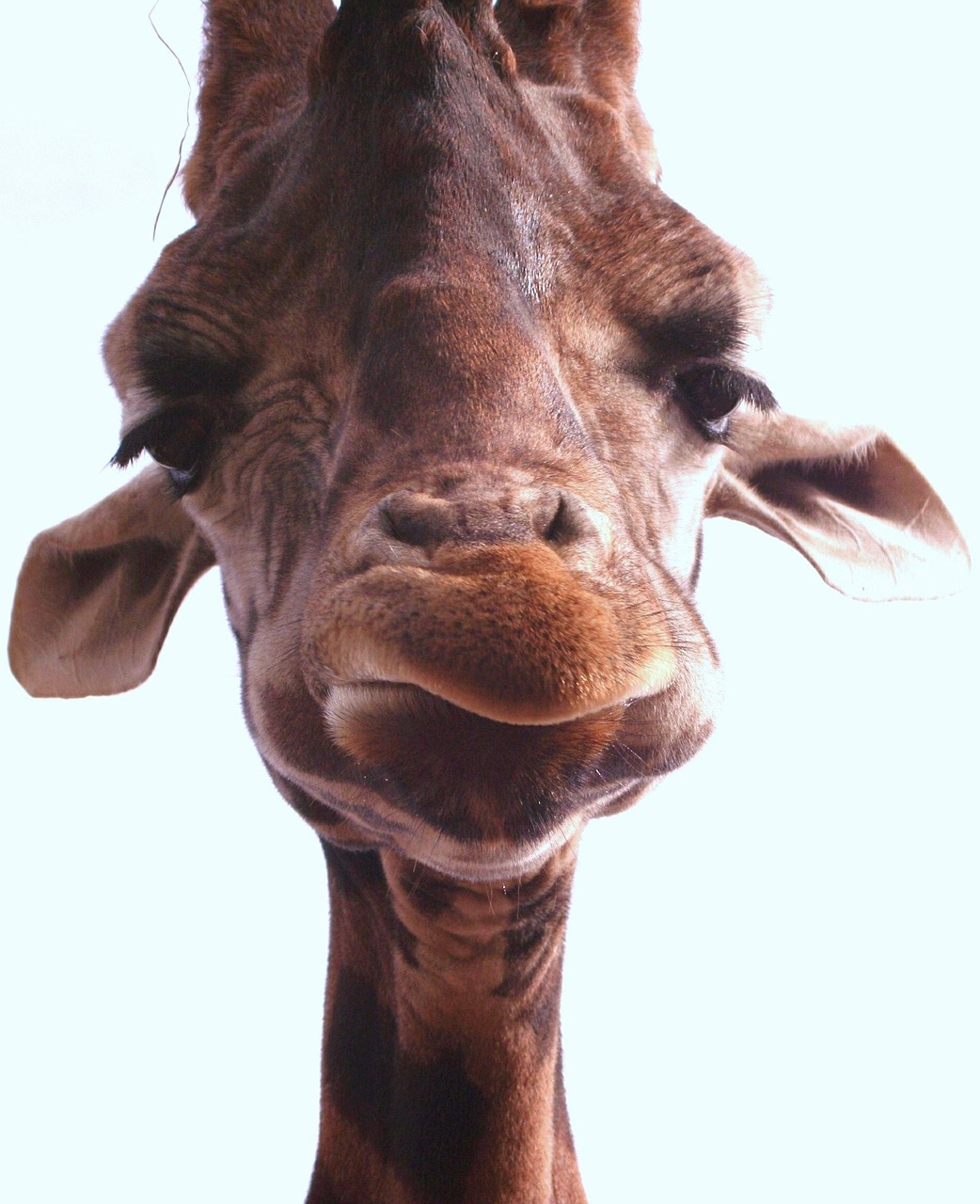 Good Job!
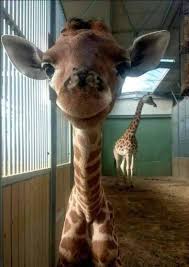 What do giraffes eat?
leaves
cats
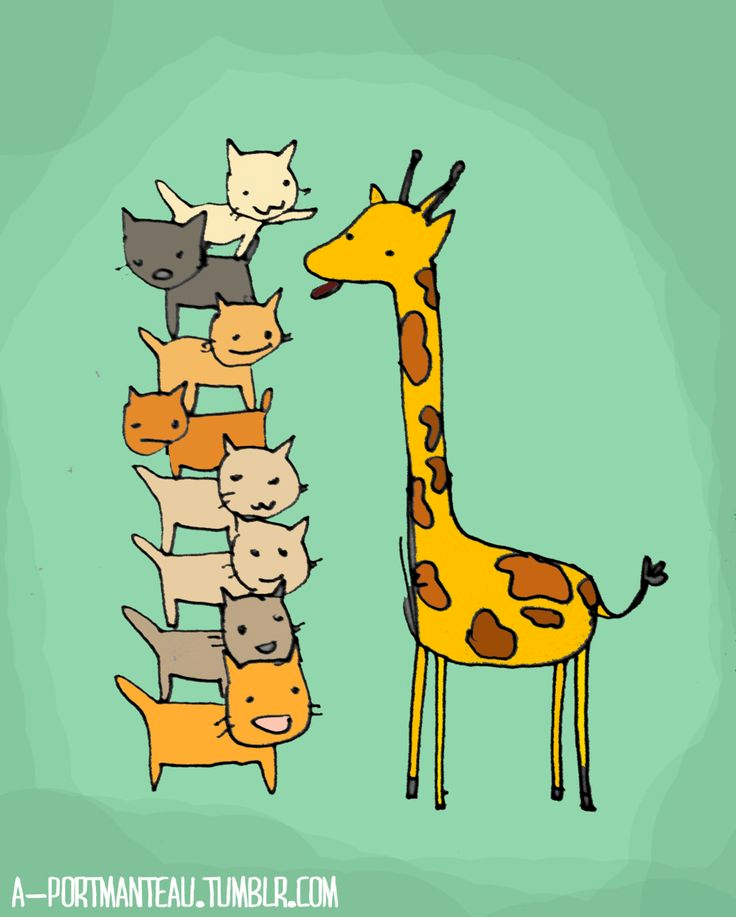 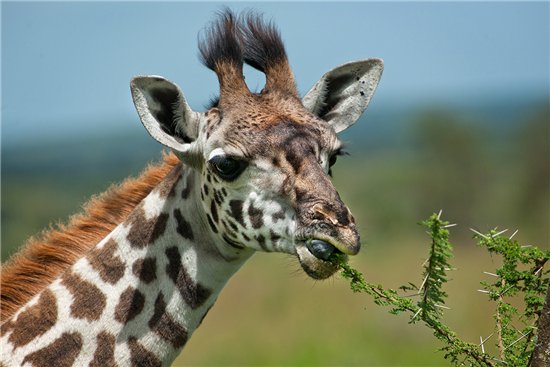 Good try!  Try again.
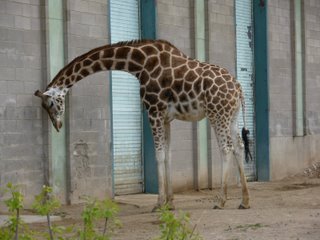 Good Job!
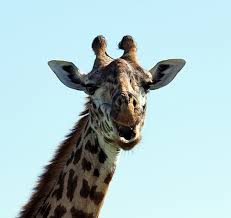 Where do giraffes live?
Africa
Ocean
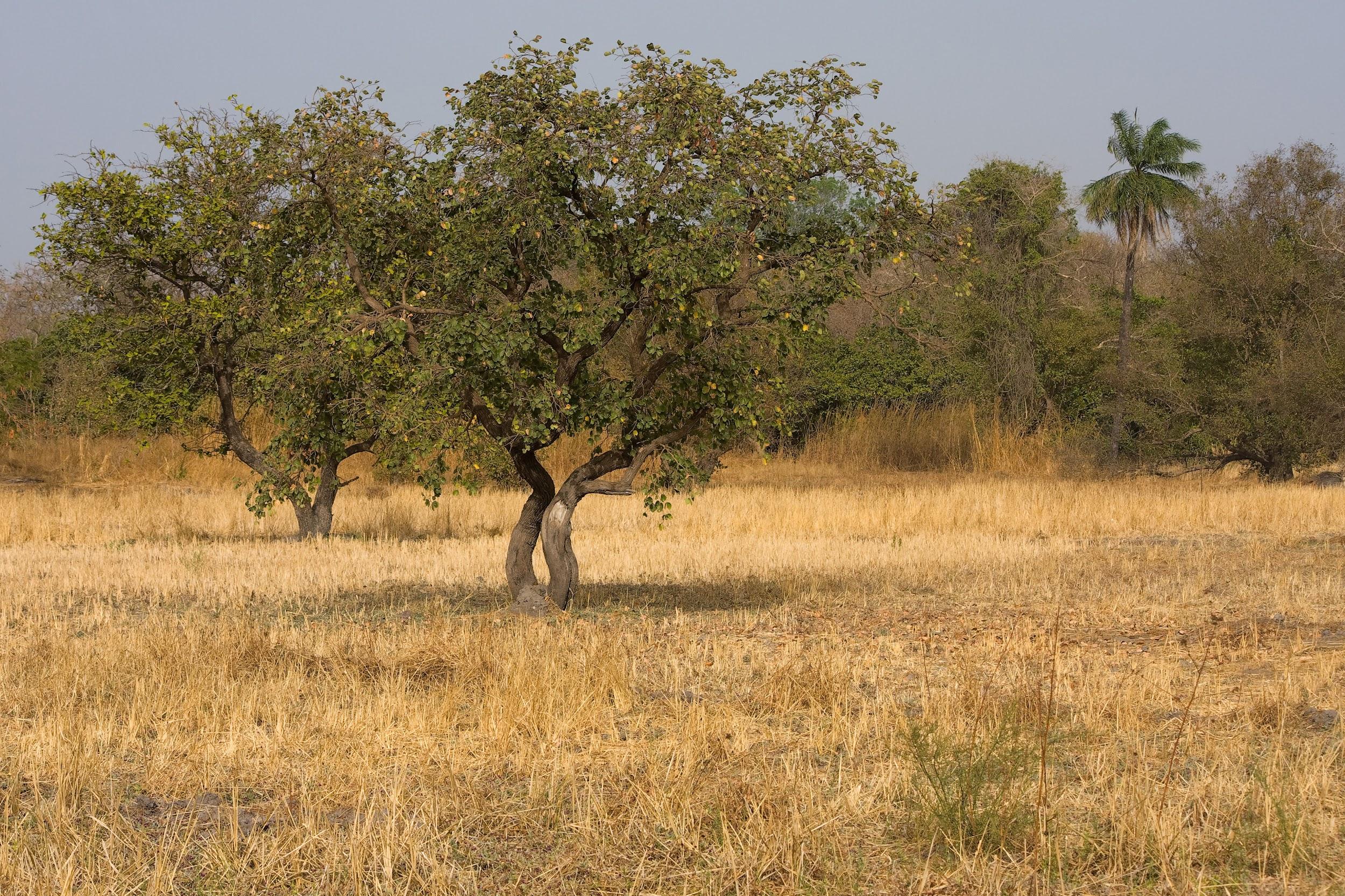 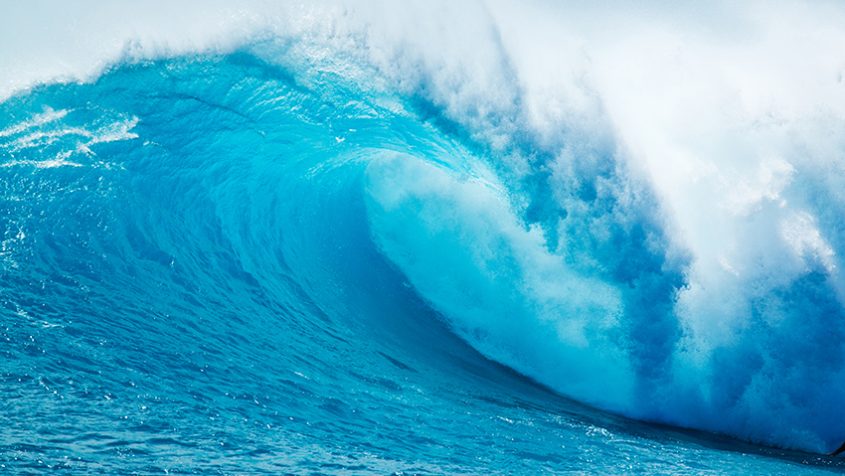 Please try again.
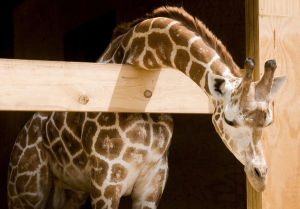 Good Job!
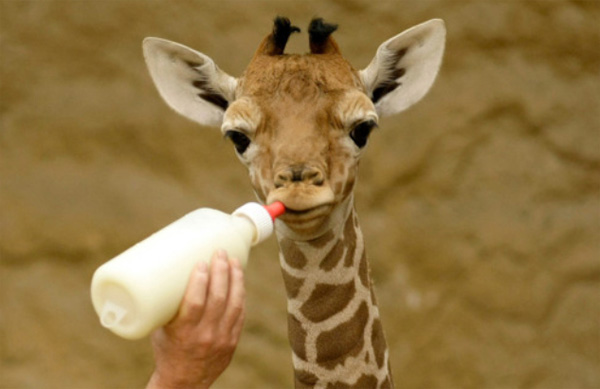 Thank You!
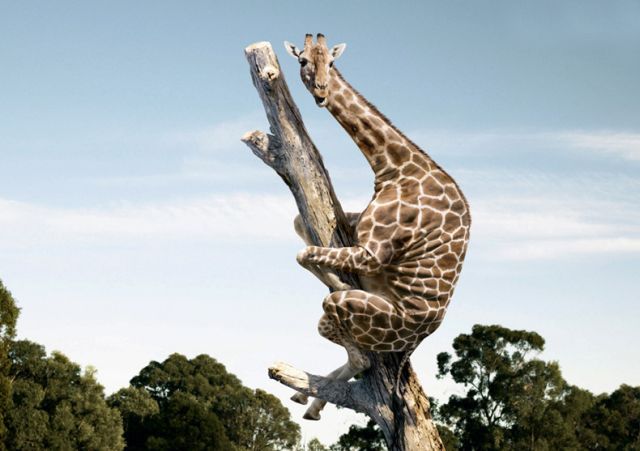